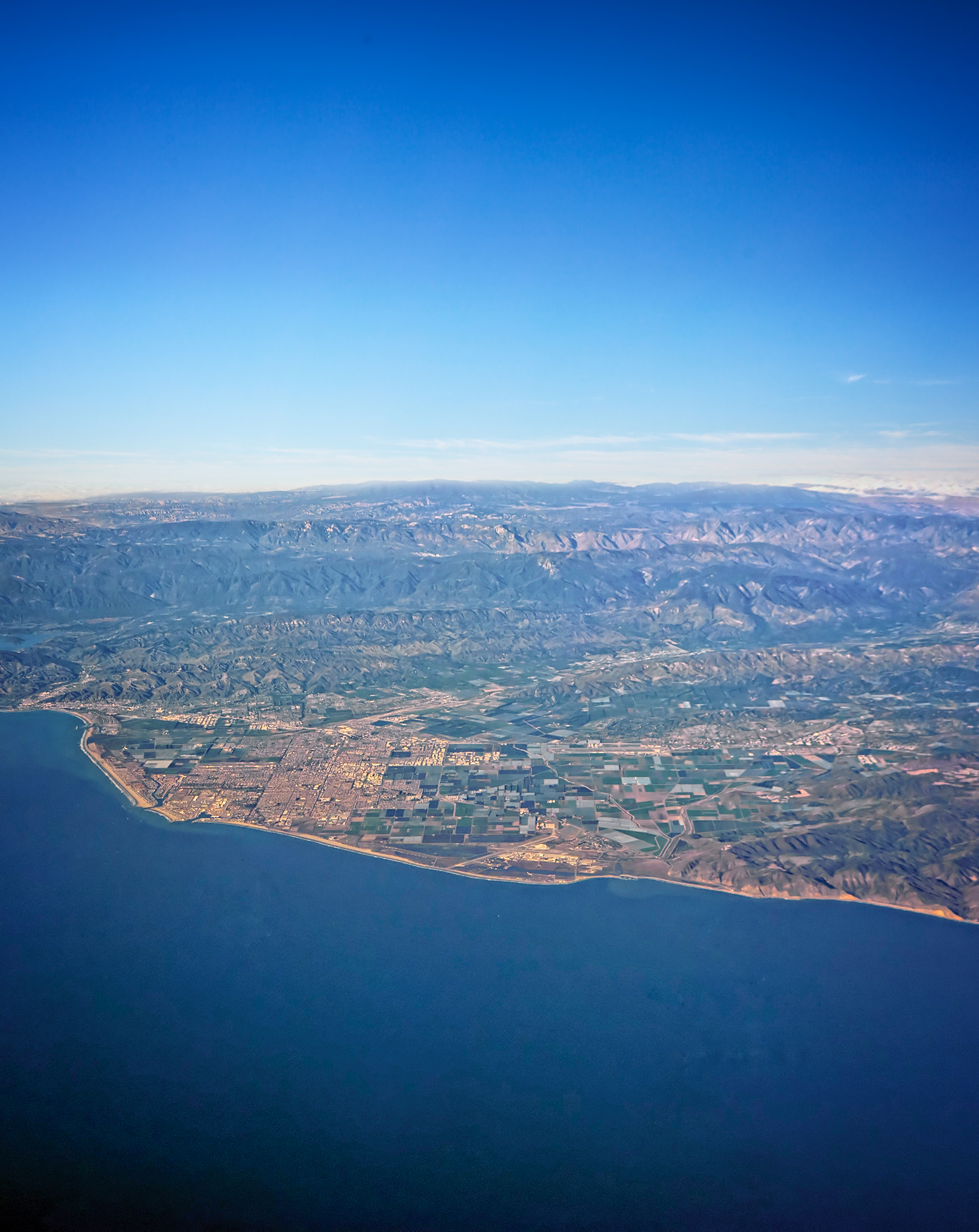 Fox Canyon Groundwater Management Agency
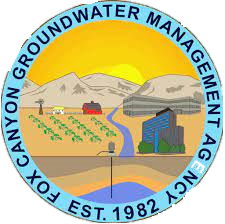 5-Year GSP Evaluation for the OPV: Numerical Modeling and Projects
Jill Weinberger and Trevor jones
April 2024
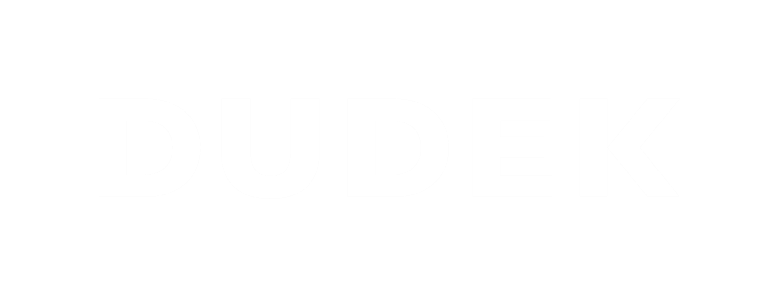 Table of Contents
01
5-Year Evaluation Timeline
02
Previous GSP Modeling
Modeling for the 5-Year Evaluation
03
04
Opportunities for Engagement
Stakeholder Involvement
5-Year Evaluation Timeline
May 2024  -  January 2025
August 2023
Kickoff Meeting
April 2024
Public Workshop
Public Workshop
(GSP Amendments)
Submittal to 
DWR
Modeling Approach Presented 
to FCGMA Board
October 
2023
September 
2023
Finalize Modeling
Assess Minimum Thresholds (MTs)
Assess Measurable Objectives (MOs)
Re-evaluate Sustainable Yield
Draft Reports
Plan Area and Background Review
Model Scenario Development
Current Groundwater Conditions 
Monitoring Network Review
Actions Taken by FCGMA
GSP Implementation Progress
FCGMA Board Review of 5-Year Evaluations
Public Workshop
Stakeholder Involvement
5-Year Evaluation Timeline
May 2024  -  January 2025
August 2023
Kickoff Meeting
April 2024
Public Workshop
Public Workshop
(GSP Amendments)
Submittal to 
DWR
Modeling Approach Presented 
to FCGMA Board
October 
2023
September 
2023
Finalize Modeling
Assess Minimum Thresholds (MTs)
Assess Measurable Objectives (MOs)
Re-evaluate Sustainable Yield
Draft Reports
Plan Area and Background Review
Model Scenario Development
Current Groundwater Conditions 
Monitoring Network Review
Actions Taken by FCGMA
GSP Implementation Progress
FCGMA Board Review of 5-Year Evaluations
Public Workshop
Background Information – Undesirable Results in the OPVPrevious GSP Modeling
Sustainability Indicators
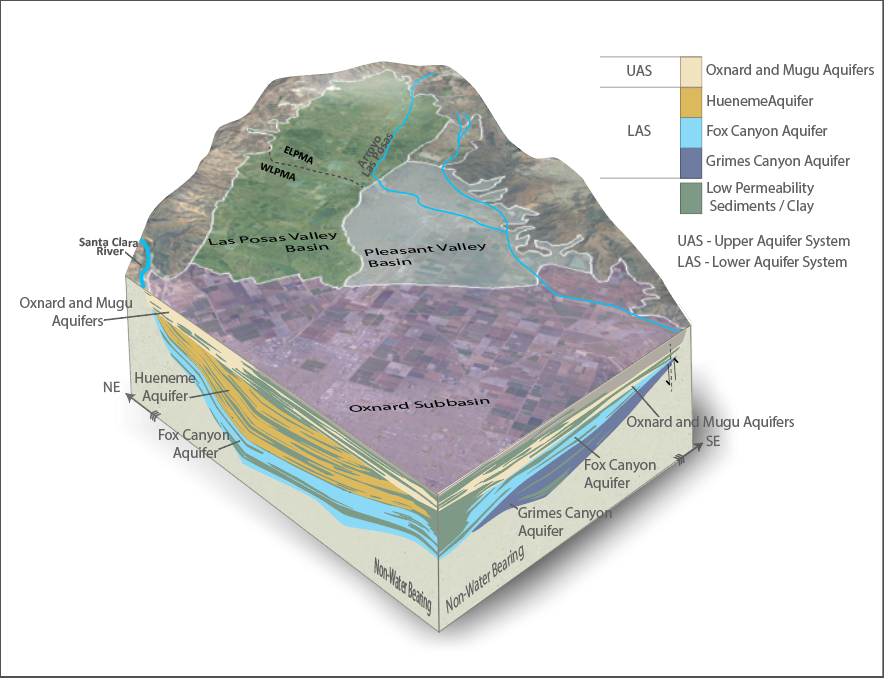 Groundwater Elevation
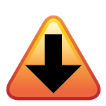 Groundwater in Storage
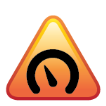 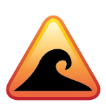 Seawater Intrusion
Groundwater Quality
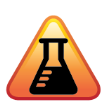 Land Subsidence
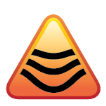 Interconnected Surface Water 
and Groundwater
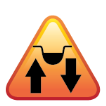 Background Information - GSP ModelingPrevious GSP Modeling
Ventura Regional Groundwater Flow Model
Numerical groundwater flow model developed and maintained by United Water Conservation District (UWCD 2018)
Calibrated to groundwater elevations measured between 1985 and 2015
Used to characterize groundwater budgets, forecast future groundwater conditions, and estimate the sustainable yield
Independent peer reviews characterized model uncertainty and appropriate use for the GSP
UWCD (United Water Conservation District). 2018. Ventura Regional Groundwater Flow Model and Updated Hydrogeologic Conceptual Model: Oxnard Plain, Oxnard Forebay, Pleasant Valley, West Las Posas, and Mound Groundwater Basins. Open-File Report 2018-02. July 2018.
Background Information – GSP ModelingPrevious GSP Modeling
GSP Modeling Scenarios
AFY = Acre-Feet per Year
Background Information - GSP ModelingPrevious GSP Modeling
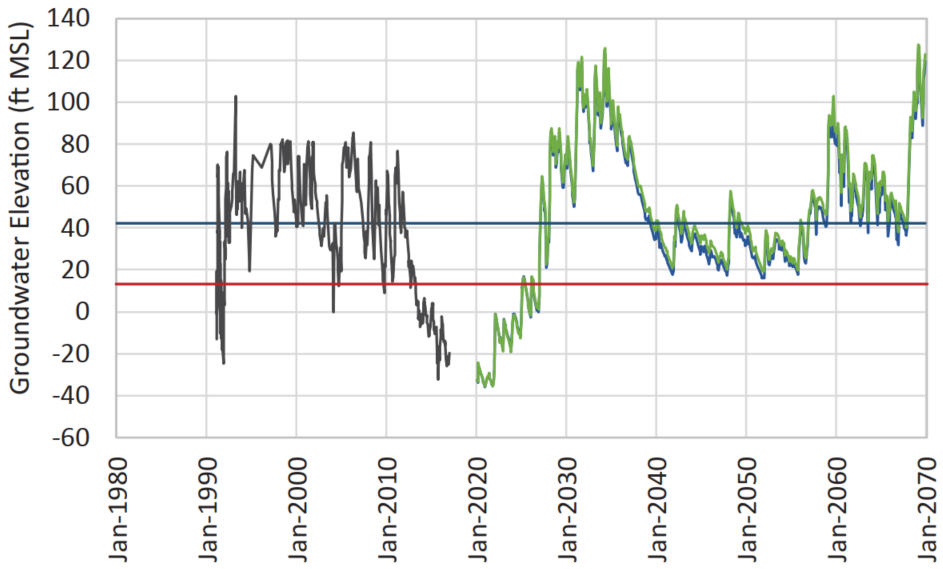 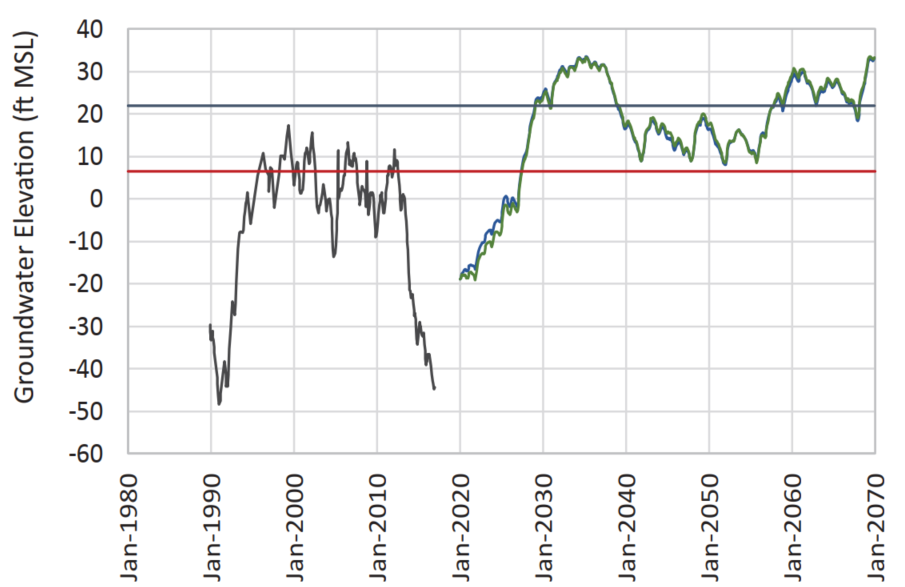 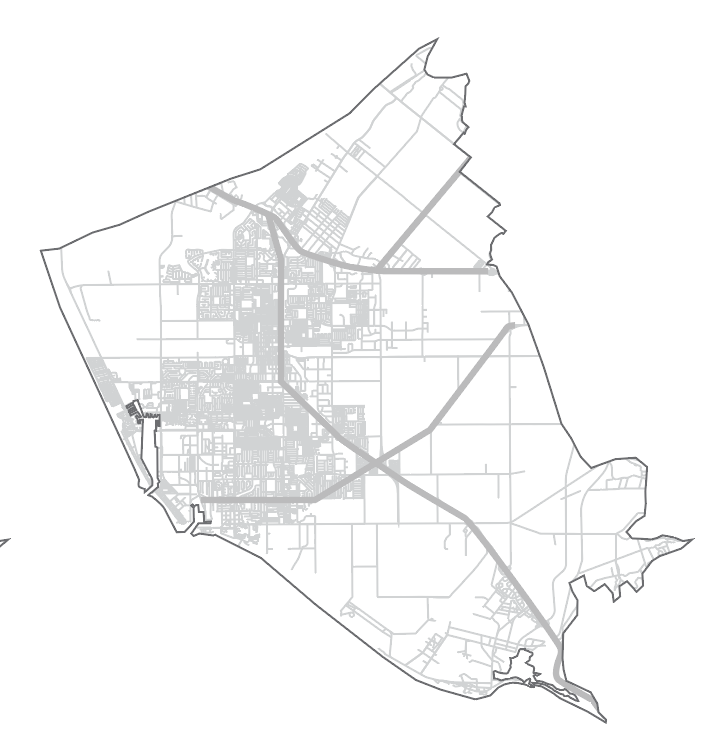 07L04
01C02
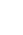 Legend
Historical
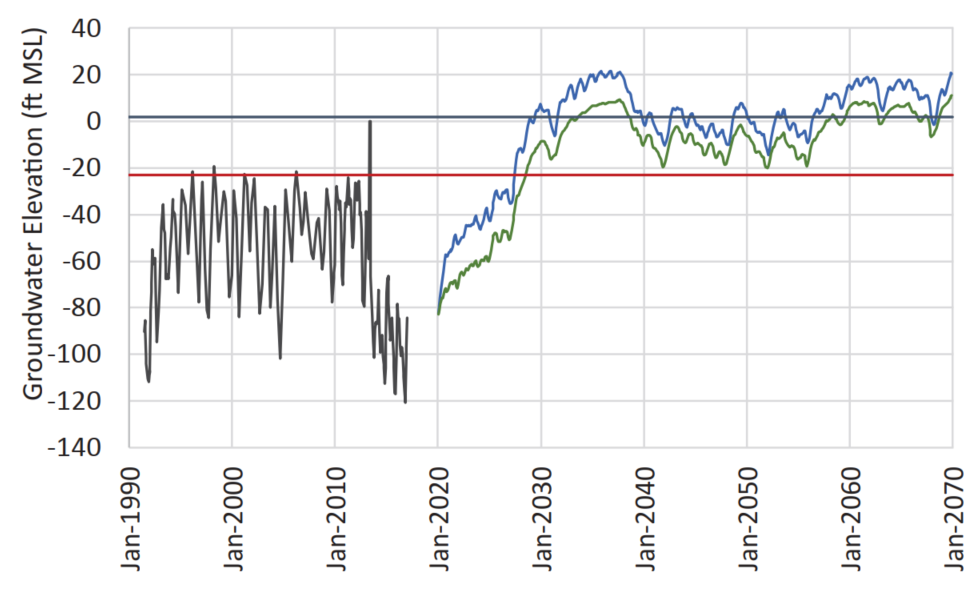 Measurable
Objective
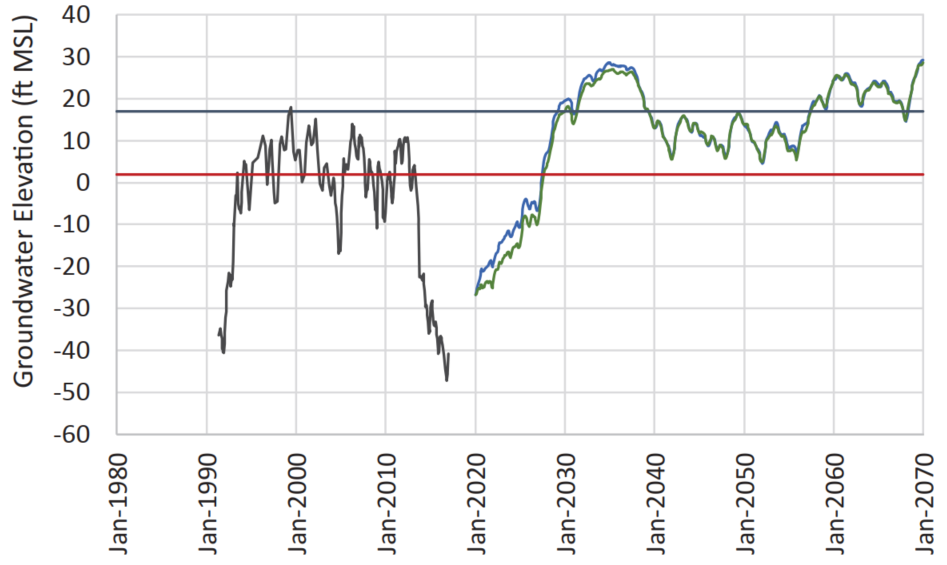 Minimum
Threshold
Baseline
32Q04
20J04
Reduction 1
Modeling for the OPV 5-Year GSP Evaluations
Update Numerical Model
Update Model Scenarios
Re-evaluate key metrics
Evaluate the numerical model’s ability to simulate current conditions
Integrate newly collected / available data to improve predictions
Incorporate new and updated project information
Update hydrology
Forecast groundwater conditions through the end of water year 2069
Directly estimate sustainable yield under different future basin management scenarios
Re-evaluate the minimum thresholds, measurable objectives, and interim milestones
Numerical Model UpdateModeling for the 5-Year GSP Evaluation
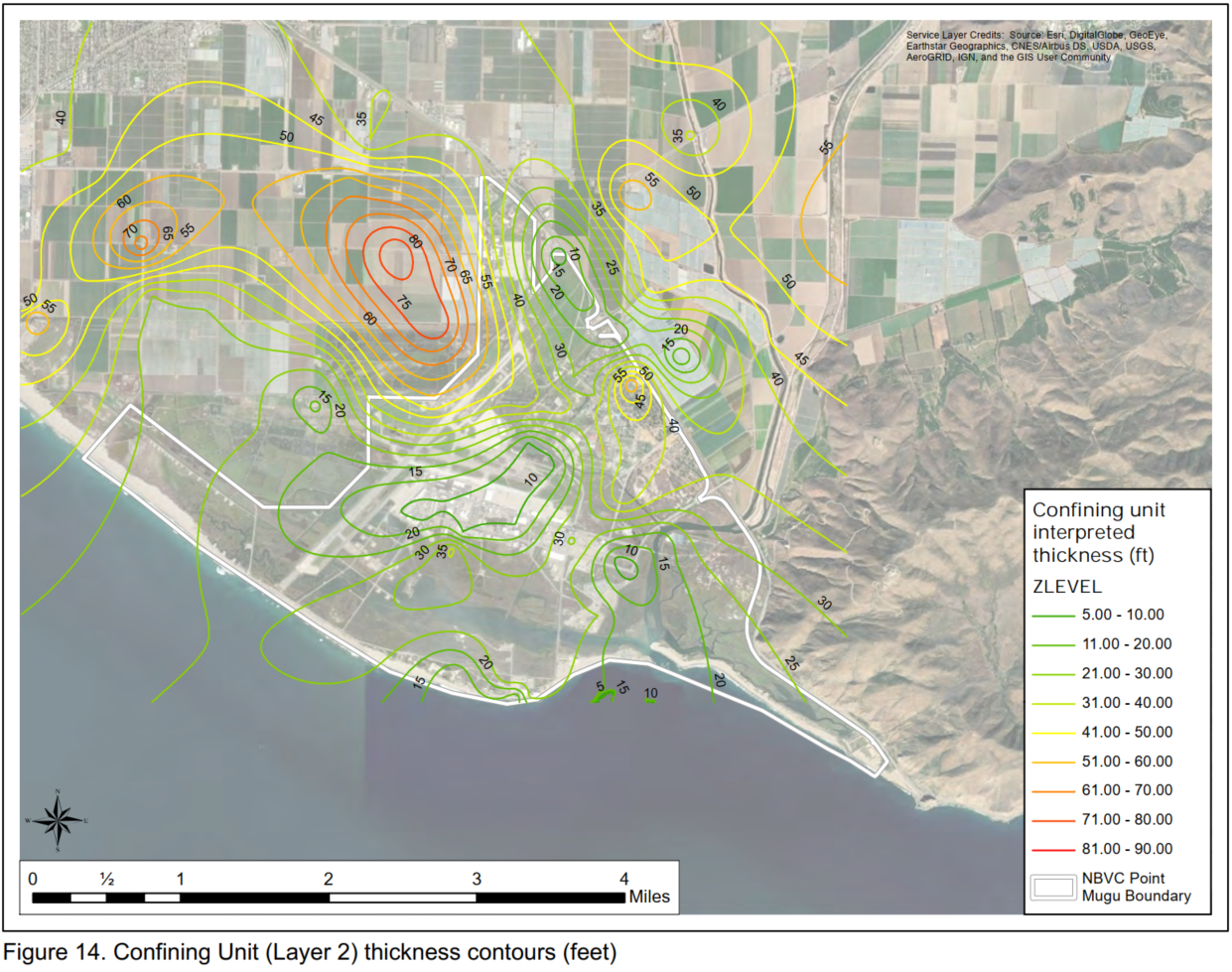 Ventura Regional Groundwater Flow Model
Numerical groundwater flow model developed and maintained by United Water Conservation District
Updates since adoption of the GSP:
Expanded to encompass the Santa Paula, Filmore, and Piru Basins
Revised stratigraphic layering along the coast, near Port Hueneme and Point Mugu, based on additional geologic data
Updated coastal boundary conditions to better simulate groundwater elevations along the coastline
Extended to simulate groundwater conditions through water year 2022
UWCD (2018)
UWCD (United Water Conservation District). 2021. Geologic Refinements Near Naval Base Ventura County Point Mugu, Ca. Technical Memorandum 2021-02. September 2021.
Oxnard Subbasin Select Hydrographs Through WY 2022
Modeling for the 5-Year GSP Evaluation
07L04
Legend
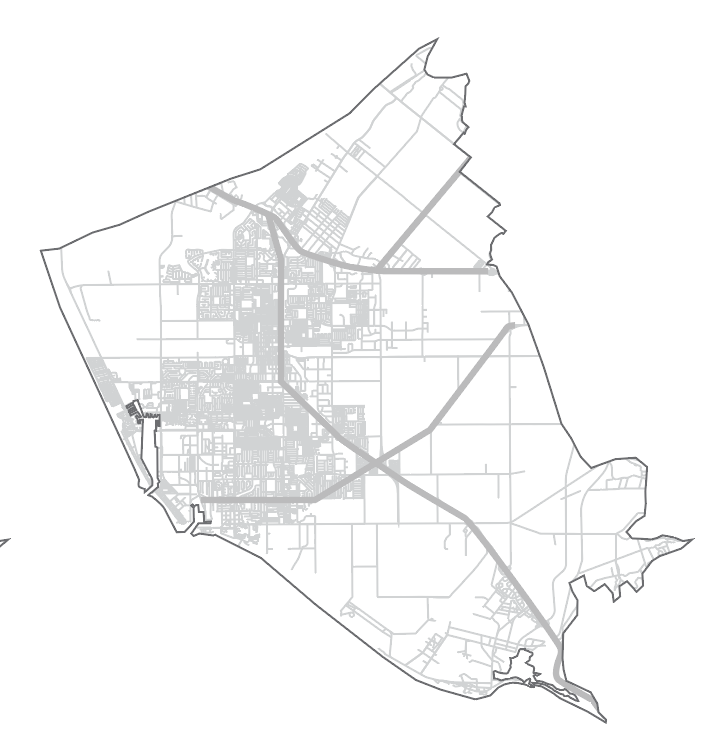 01C02
Measured
Simulated
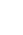 32Q04
20J04
Pleasant Valley Basin Select Hydrographs Through WY 2022
Modeling for the 5-Year GSP Evaluation
Legend
Measured
Simulated
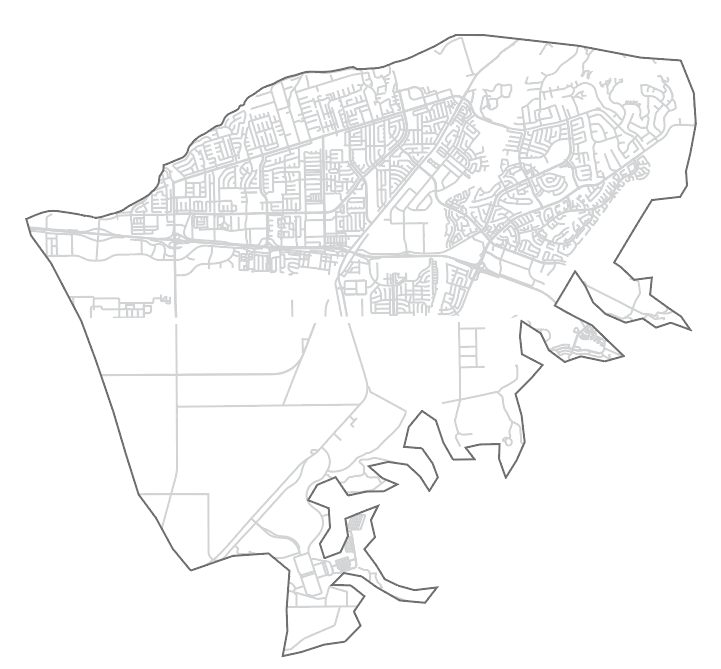 19M05
03C01
34G02
04K01
Updating the GSP Modeling ScenariosModeling for the 5-Year GSP Evaluation
Future Baseline
No New Projects
Projects
With EBB
Projects
Updated pumping and expanded suite of projects
Reflects recent pumping trends
Includes projects that are currently funded and under construction in the OPV
Sustainable pumping rate
Includes projects currently funded and under construction in the OPV
Integrates Management Actions and New Projects
Adds future projects that are likely to be implemented
Evaluates the impacts of demand reduction through voluntary temporary fallowing
Shifts the management framework
Operation of UWCDs Extraction Barrier Brackish (EBB) water project
Updating the GSP Modeling Scenarios: Time Period and HydrologyModeling for the 5-Year GSP Evaluation
What was done for the GSP?
Calendar Year 2020 through Calendar Year 2069
1930 – 1979 Hydrology, adjusted by DWR’s 2070 climate change factors
What is being simulated for the 5-year evaluation?
Water Year 2023 through Water Year 2069
1933 – 1979 Hydrology, adjusted by DWR’s 2070 climate change factors
1933 replaced with 1978 to reflect the wet 2023 water year conditions
Historical Precipitation
5-Year GSP
GSP (2019)
Baseline Model Scenario: Pumping in the Oxnard SubbasinModeling for the 5-Year GSP Evaluation
What was done for the GSP?
Pumping held constant at average 2015-2017 rates
What is being simulated for the 5-year evaluation?
Pumping held constant at average 2016-2022 rates
Reflects ~5% reduction in pumping compared to 2015-2017 period 
Similar to total Oxnard Subbasin allocation
What is the same between the GSP and 5-Year evaluation?
Monthly pumping adjusted based on projected surface water, recycled water, and imported water availability
Transitional Water Year Reporting
Baseline Model Scenario: Pumping in the Pleasant Valley BasinModeling for the 5-Year GSP Evaluation
What was done for the GSP?
Pumping held constant at average 2015-2017 rates
What is being simulated for the 5-year evaluation?
Pumping held constant at average 2016-2022 rates
Reflects ~15% reduction in pumping compared to 2015-2017 period 
Similar to total Pleasant Valley Basin allocation
What is the same between the GSP and 5-Year evaluation?
Monthly pumping adjusted based on projected surface water, recycled water, and imported water availability
Transitional Water Year Reporting
Baseline Model ScenarioModeling for the 5-Year GSP Evaluation
Projects simulated in the GSP:
Conejo Creek Project
North Pleasant Valley Desalter Project
AWPF Deliveries for AG
Total increase in projected water supply
New projects increase total water supply in the OPV up to an average of approximately 6,800 AFY
Oxnard Subbasin Select Hydrographs
Modeling for the 5-Year GSP Evaluation
07L04
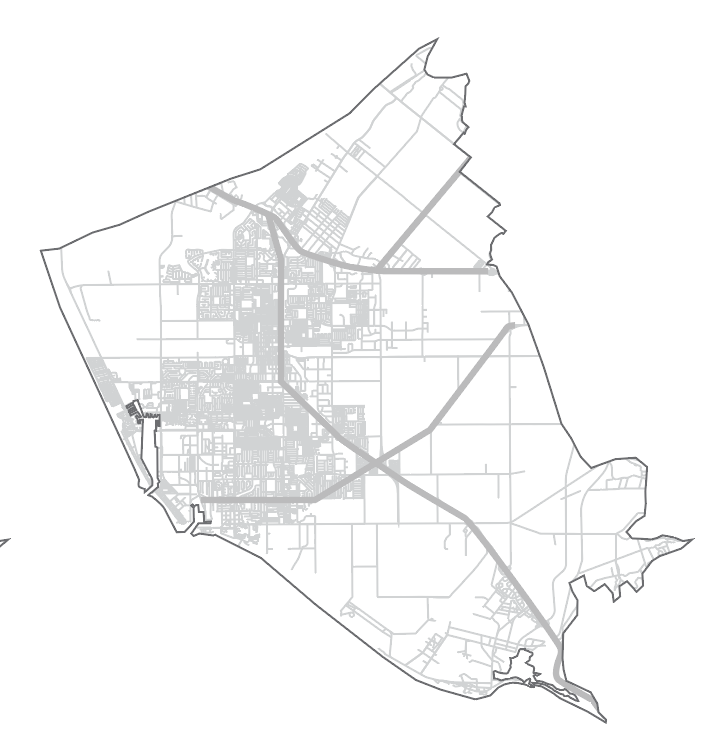 01C02
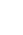 Comparison to GSP Baseline Scenario
Simulated groundwater elevations in the Fox Canyon aquifer are 5 to 25 feet higher than the baseline results from the GSP
32Q04
Legend
Measured
Measurable
Objective
20J04
5-Year 
Evaluation
Minimum
Threshold
GSP (2019)
Preliminary Model Results 
Subject to Change
Pleasant Valley Select Hydrographs
Modeling for the 5-Year GSP Evaluation
19M05
Comparison to GSP Baseline Scenario
Simulated groundwater elevations in the Fox Canyon aquifer are approximately 30 feet higher than the baseline results from the GSP, except for the far northern part of the PVB
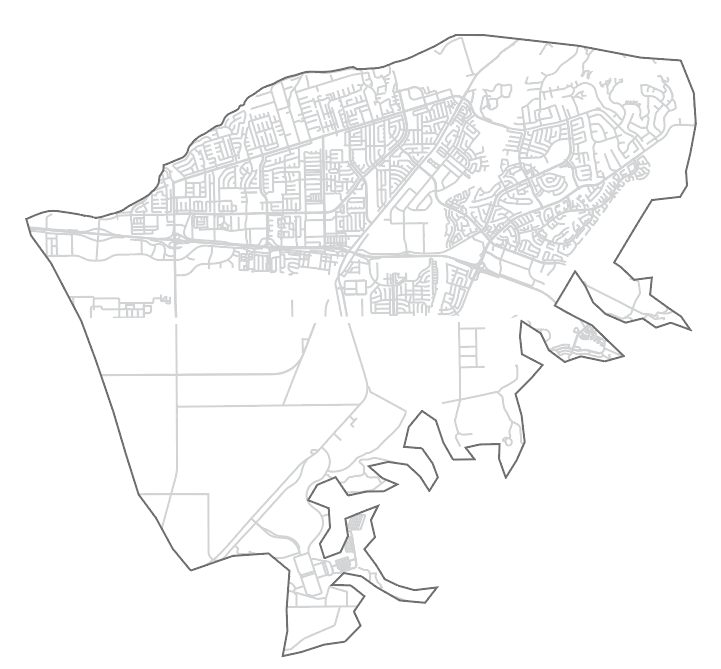 03C01
Legend
34G02
Measured
Measurable
Objective
04K01
5-Year 
Evaluation
Minimum
Threshold
GSP (2019)
Preliminary Model Results Subject to Change
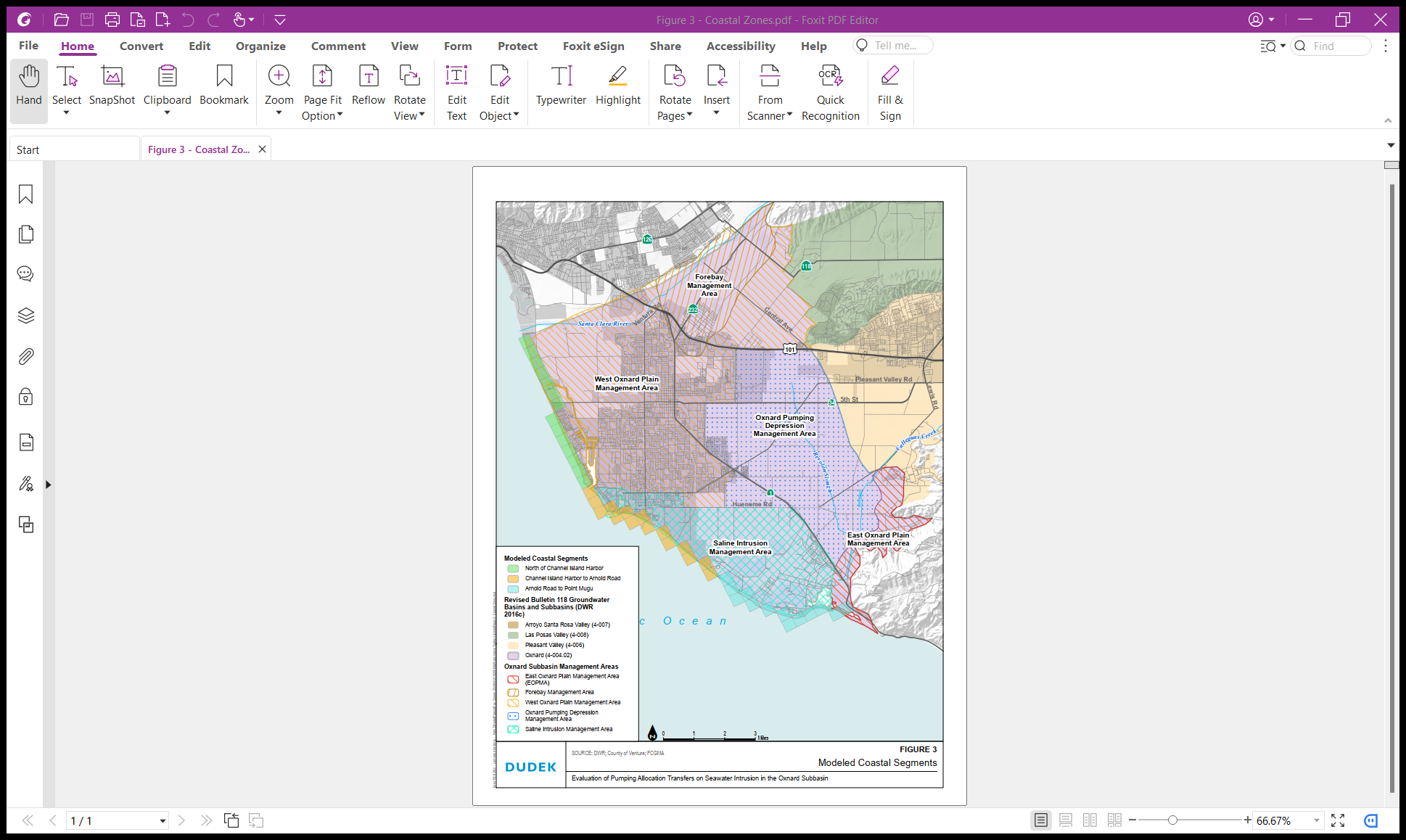 Baseline Model Scenario: Preliminary ResultsModeling for the 5-Year GSP Evaluation
Simulated Coastal Flux
1,600 AFY into the Saline Intrusion Management Area in the UAS
3,200 AFY into the Saline Intrusion Management Area in the LAS
Comparison to GSP Baseline Scenario
50% reduction in estimated coastal flux into the UAS
5% reduction in estimated coastal flux to the LAS
Preliminary Model Results Subject to Change
Baseline Model Scenario: Preliminary ResultsModeling for the 5-Year GSP Evaluation
Summary of Baseline Results
Landward migration of the 2015 saline water impact front after 2040 is an undesirable result for the Oxnard Subbasin
Estimated Landward Coastal Flux (Seawater Intrusion, 2040-2070): 
Approximately 1,600 AFY in the UAS
Approximately 3,200 AFY in the LAS
Projected future groundwater elevations are below the minimum threshold elevation in 20 of the 34 Key Wells in the OPV
While groundwater elevations are higher than the 2019 GSP modeling, preliminary results indicate that Baseline conditions are not sustainable
Preliminary Model Results Subject to Change
No New Projects ScenarioModeling for the 5-Year GSP Evaluation
Projects, simulation period, and hydrology are consistent with the Baseline Scenario
Groundwater extractions will be incrementally adjusted until average annual flux into the Saline Intrusion Management Area is zero
Improves on previous estimate of sustainable yield through direct simulation rather than regression
Sustainable Yield
32,000 AFY
Projects ScenarioModeling for the 5-Year GSP Evaluation
Projects and Management Actions in the GSP:
Voluntary Temporary Fallowing
North Pleasant Valley Desalter Project
Sustainable Yield: 
Iterative adjustments to simulate pumping at the sustainable yield
*Depends on AWPF Operations
Projects with EBB ScenarioModeling for the 5-Year GSP Evaluation
EBB Design:
Extraction of 10,000 AFY near Point Mugu
5,000 AFY of treated product water
1,500 AFY delivered to Navy
3,500 AFY delivered to AG operators in the OPV
Sustainable Yield and Management Criteria
Revised method for tracking landward seawater intrusion
Revised Minimum thresholds and measurable objective
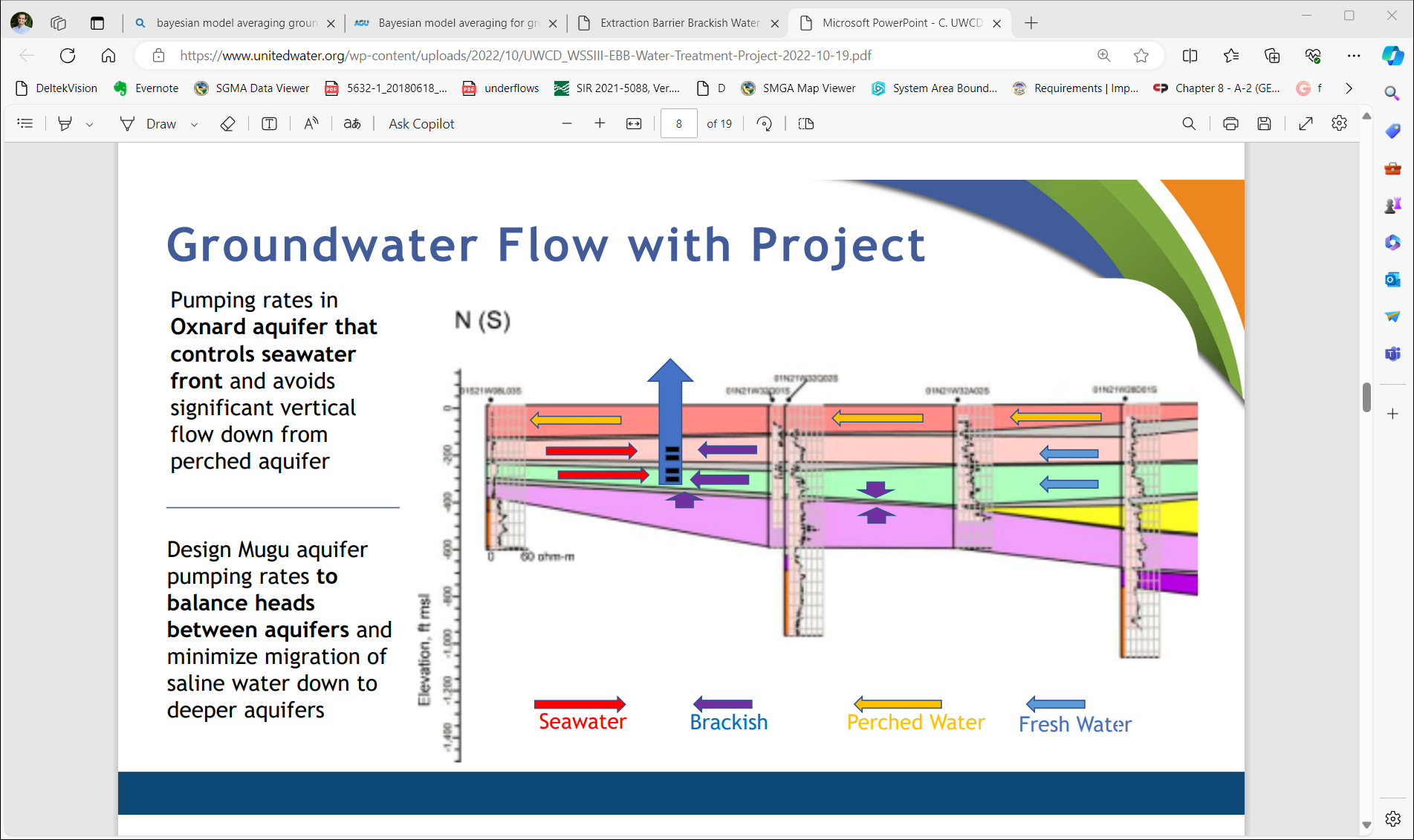 https://www.unitedwater.org/wp-content/uploads/2022/10/UWCD_WSSIII-EBB-Water-Treatment-Project-2022-10-19.pdf
Updating the GSP Modeling ScenariosModeling for the 5-Year GSP Evaluation
Future Baseline
No New Projects
Projects
With EBB
Projects
Status
Preliminary Results Complete
Results
Projected future seawater intrusion into Oxnard
Status
Simulations are underway
Results
Preliminary results anticipated end of April/May 2024
Status
Simulations are under development
Results
Preliminary results anticipated May 2024
Status
Simulations have not started
Results
Preliminary results anticipated June 2024
Stakeholder Involvement
5-Year Evaluation Timeline
May 2024  -  January 2025
August 2023
Kickoff Meeting
April 2024
Public Workshop
Public Workshop
(GSP Amendments)
Submittal to 
DWR
Modeling Approach Presented 
to FCGMA Board
October 
2023
September 
2023
Finalize Modeling
Assess Minimum Thresholds (MTs)
Assess Measurable Objectives (MOs)
Re-evaluate Sustainable Yield
Draft Reports
Plan Area and Background Review
Model Scenario Development
Current Groundwater Conditions 
Monitoring Network Review
Actions Taken by FCGMA
GSP Implementation Progress
FCGMA Board Review of 5-Year Evaluations
Public Workshop
Questions & Answers